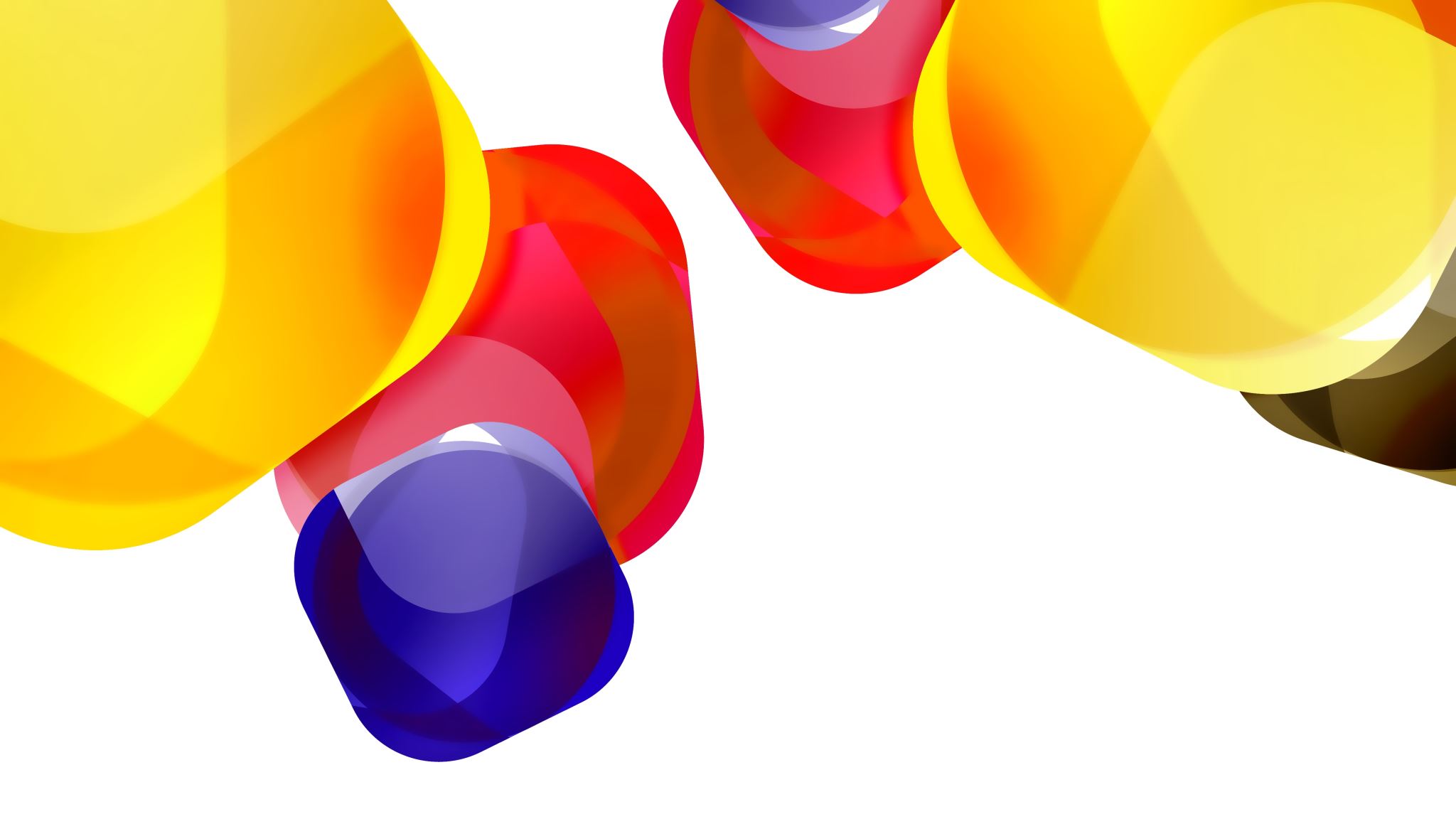 ICHEM CONFERENCE 2023
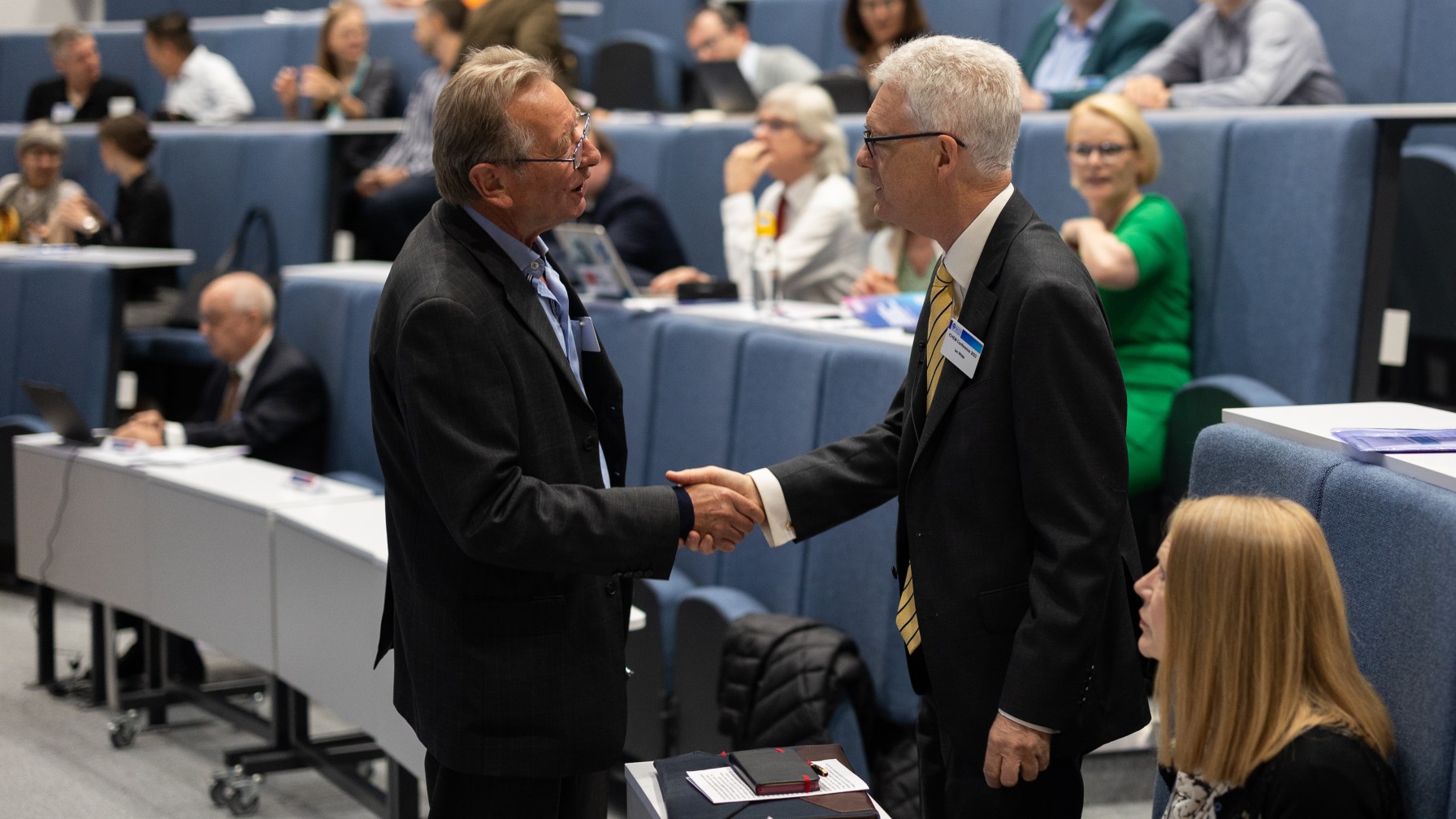 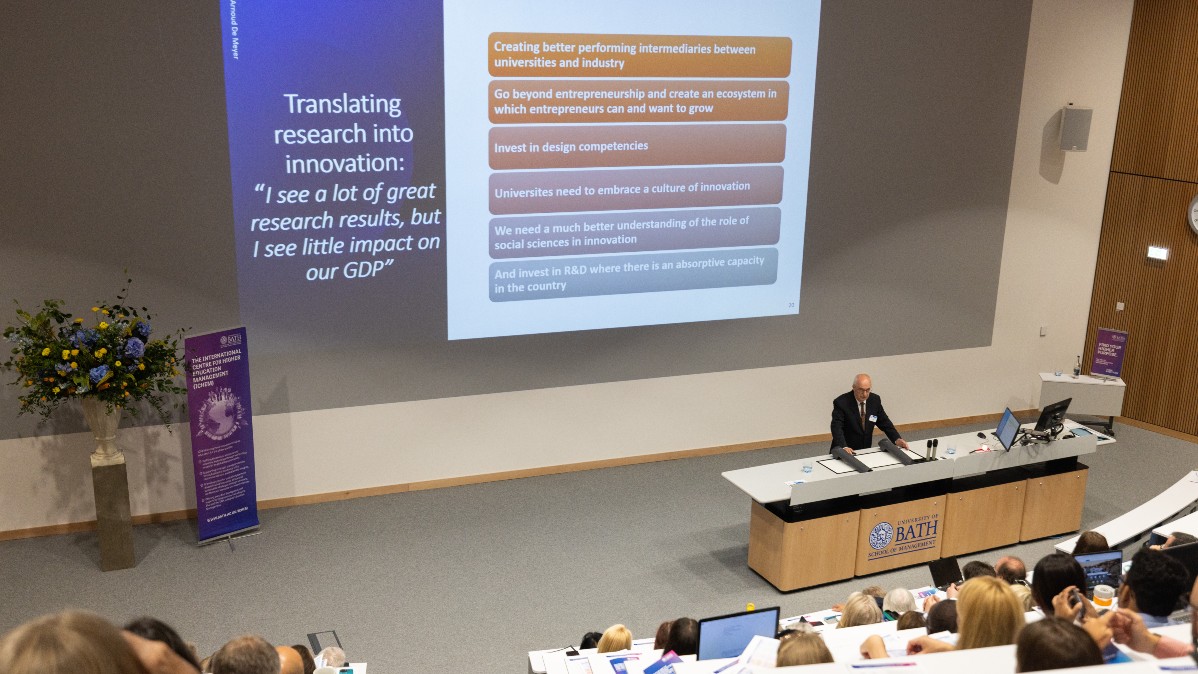 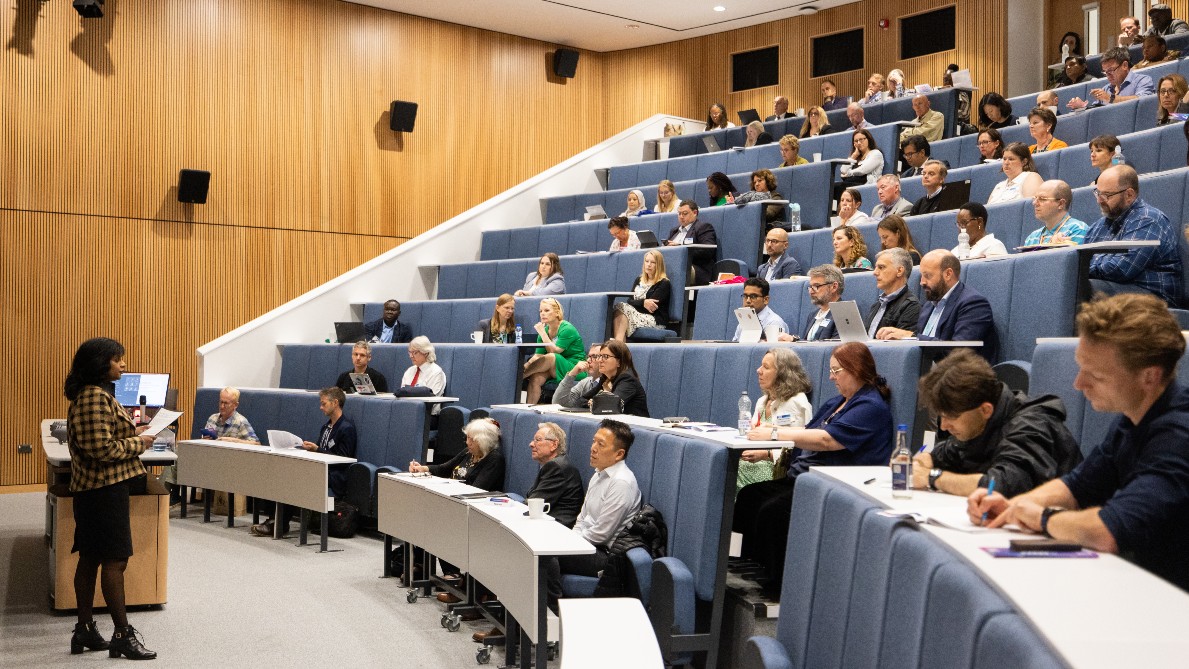 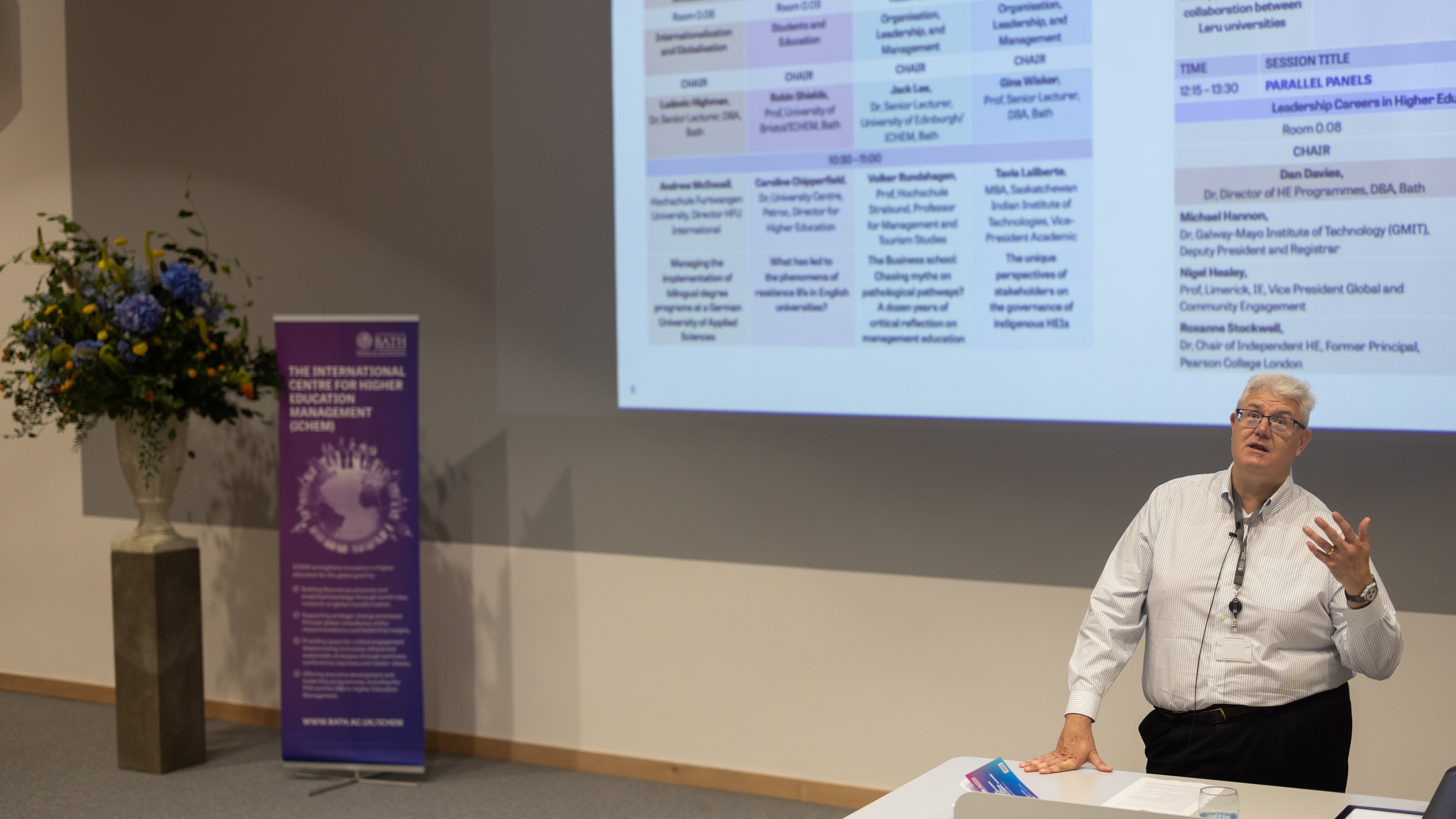 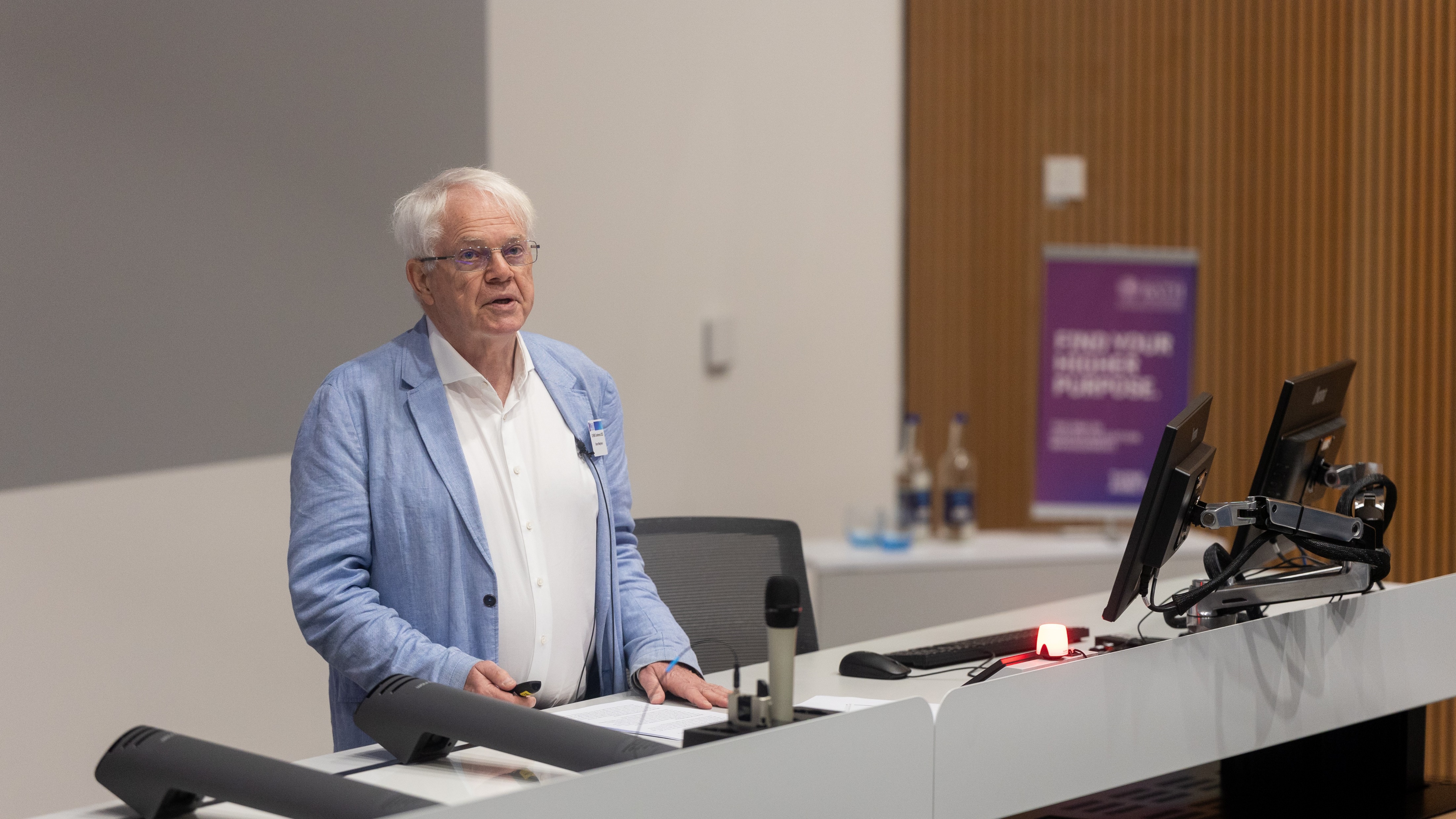 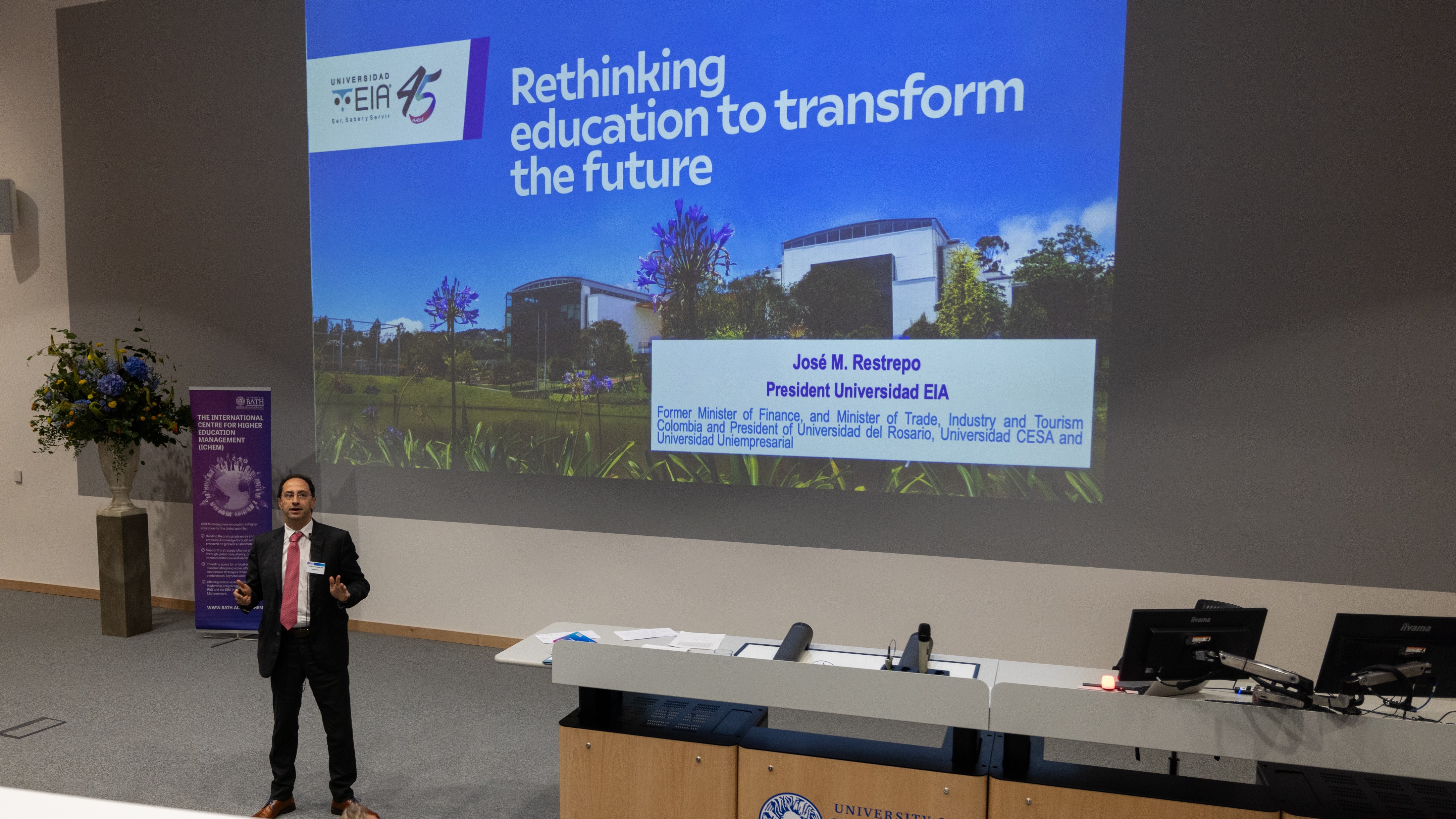 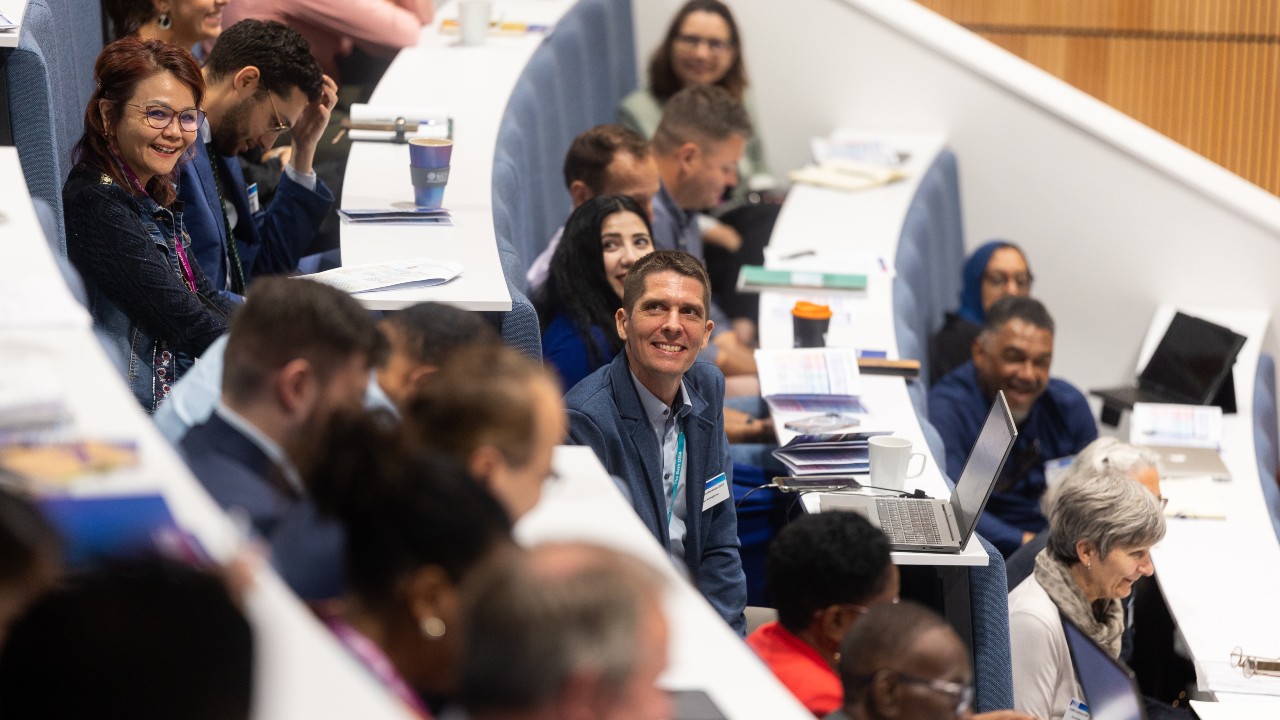 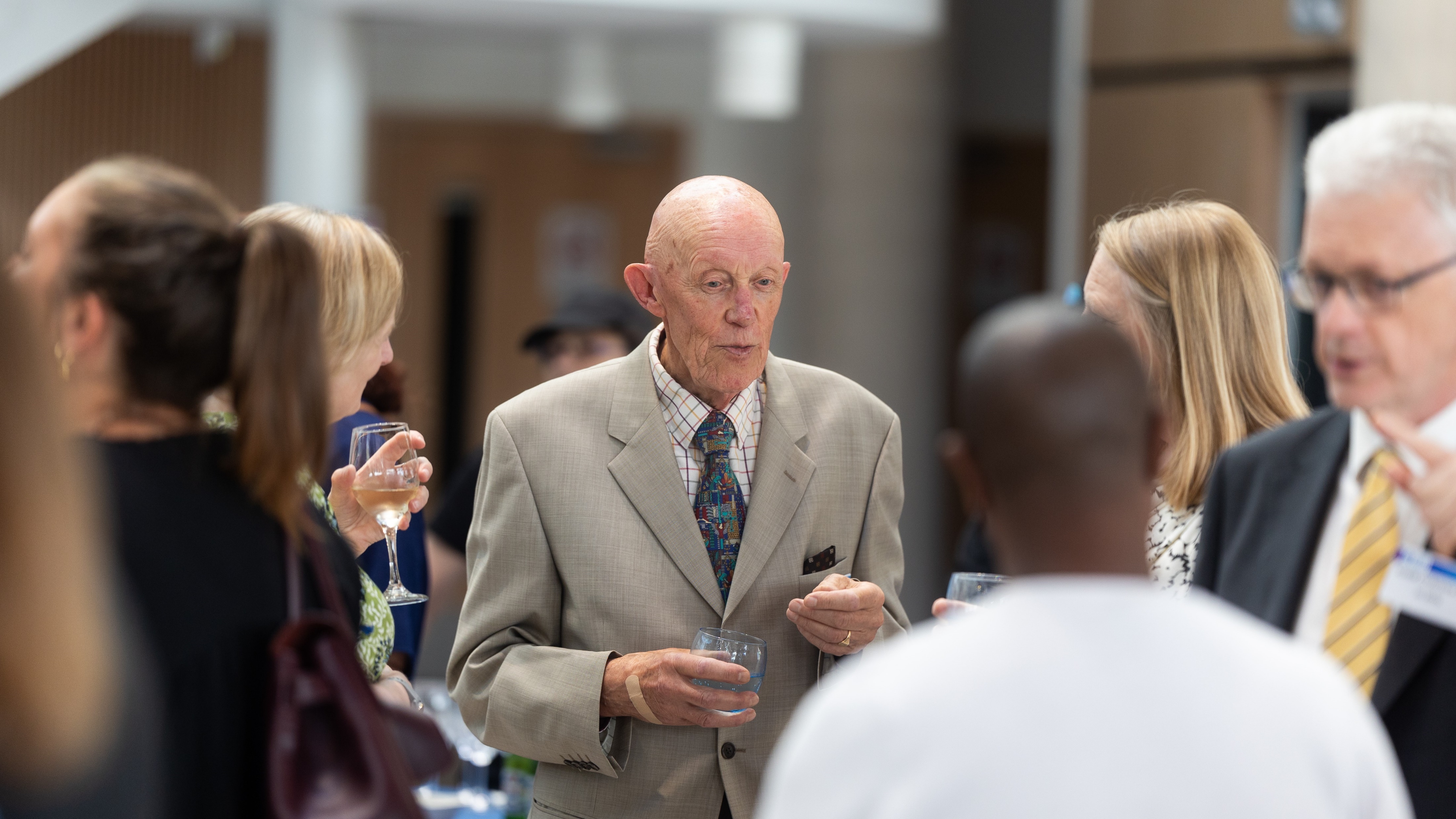 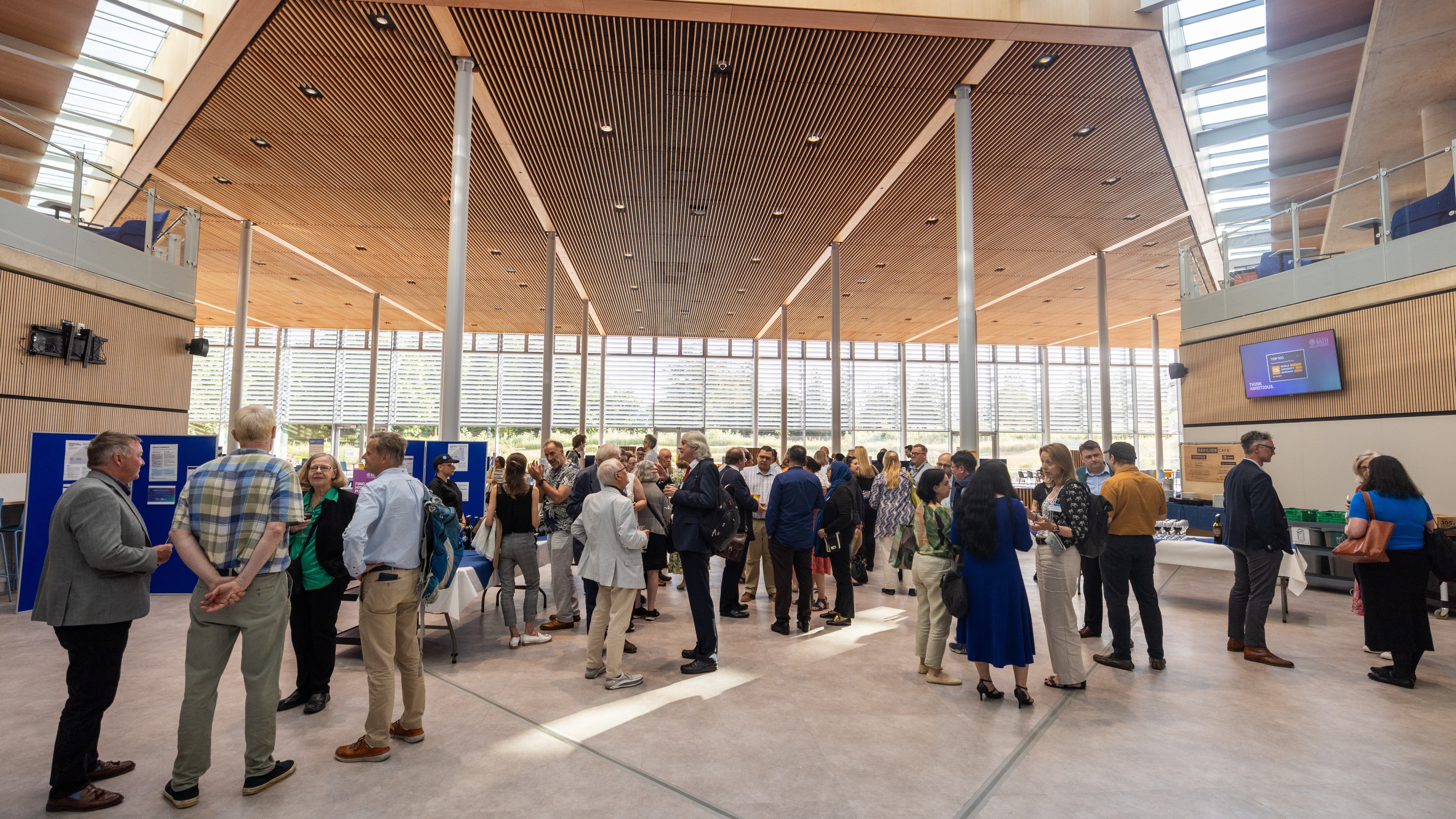